The Uniqueness of Jesus
Is Jesus the only way to the Father?
[Speaker Notes: The vision of The Uniqueness of Jesus is to present Him as the only, absolute truth for this or any century. The mission to satisfy this vision is to present five aspects of Jesus, exploring His nature. Like an archaeologist who uncovers treasures from the past, our quest will be to expose the eternal truths about Jesus that give meaning to human existence and the reality of hope for this and the life to come. The objectives are to:

Describe the context in which the question of Jesus’ uniqueness must be considered
Present five (5) clear pictures of Jesus, validating His uniqueness
Inspire a conscious decision to elevate Jesus to the position of supremacy in the life of the reader]
The context of the question
Post-modern Relativism
 States, “What is true for you is not necessarily true for me & visa-versa
Syncretism 
Is the search for a common religious focus or ideal
Pluralism 
Supports the individual truth of every religion and ideology
[Speaker Notes: This study answers the questions raised by those thinking spiritually within any/all these contexts. From any of these perspectives, Jesus becomes only one of any/many options for spiritual guidance. A conscious decision made within any of these would be completely self-centered, viewing spirituality and faith issues from the inside (of the individual) out.]
Signs of the times
Lagos, Nigeria
An interesting stack of books on a student’s table:
The Bible
Episcopal Prayer Book
The Qur’an
3 Watch Tower magazines
Book of yoga exercises
Bio of Karl Marx
Popular paperback
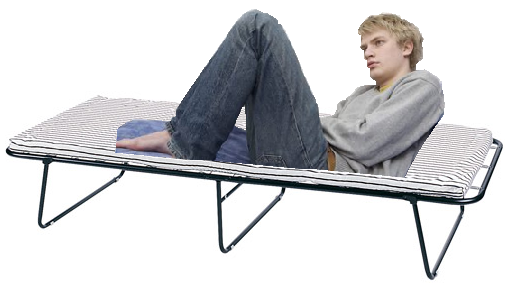 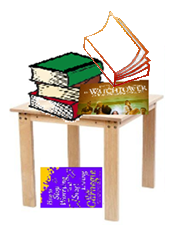 How to stop worrying!
[Speaker Notes: Like this person, many are confused over the multiple options vying for spiritual leadership.]
Regarding the Question of Jesus’ Uniqueness, …
Is it possible to affirm that Jesus is absolute truth? 
Is it possible to affirm that He is unique? 
It is possible to affirm that Jesus is final and that he has no successors or competitors?
[Speaker Notes: This study is designed to answer a resounding “YES” to these questions. In fact, the Christian faith demands that we do. No longer can the Christian claim, as some do, that we all serve God in our own way. This is not true, if we answer “YES” to Jesus in face of these clarifications regarding the question of the Uniqueness of Jesus as the only model for truth. If He is not unique and “anything goes,” how do we reconcile the differences?

Question: Can you, without the shadow of a doubt, answer “YES” to all of these questions?]
Proposal
Jesus’ uniqueness mandates that He is absolute truth without equal!
[Speaker Notes: This statement is the thesis that will be defended in this study. The argument will be made first by defining the context of the question and then giving five characteristics that elevates Jesus above all other religious traditions and/or leaders. Finally, the value of the thesis will be tested by the response made by participants in this study. 

NOTES/THOUGHTS]
Content: a person – Jesus Christ
Jesus Christ is the heart and soul of Christianity
Questions about Christianity are all ultimately questions about Christ
Without Christ is Christianity no longer
Christianity is Christ and questions about Christianity are questions about Christ
If you could disprove claims about the uniqueness of Jesus Christ, then Christianity is exploded
[Speaker Notes: “Please note carefully that it is not a question about Christianity in any of its traditional formulations whether Catholic or Orthodox or Lutheran or Reformed or Pentecostal or whatever. Further, it is not a question about the church in any of its cultural manifestations – African, Asian, Latin American, or Western. No, it is not a question about any kind of Christian system or institution” (John Stott, “Is Jesus Veritas for the 21st Century,” Lecture (Veritas Forum, Cambridge, MA, 1995), 35-40). 

This study defends the faith tradition held by the Orthodox Christian Community since its inception.]
Now, to the heart of our topic
Five unique features that sets Jesus apart from all others

Credibility of Jesus’ Claims
Prominence of the personal pronoun in his teaching
He would inaugurate the arrival of the Kingdom of God
“But I say to you, …” (128 times)
“If I am lifted up, …”
“I, I, I, … me, me, me”
[Speaker Notes: Now, of course the founder of every religion is to some degree unique in his character or activity or teaching … You know, nothing in more disturbing about Jesus of Nazareth than the egocentricity of his claims and the prominence of the personal pronoun in his teaching. He was, in fact, always teaching about himself. (John Stott, Is Jesus Veritas for the 21st Century, 75-79).

	Christians would not normally think of Jesus as egocentric. We would quote passages about his humility (Acts 8:32; “as a lamb for slaughter” compare Revelation 5:6, 12, 13:8) or his servant attitude (Mark 10:45 “serve not be served” compare John 13:5-20). This is a correct picture, yet Jesus did make some extraordinary claims.]
Three Validations of His Claims
Fulfilment (completed, satisfied, or accomplished)
Relationship – uniquely begotten
Teaching with Inherent Authority
By what right can He claim this?
[Speaker Notes: As stated, Jesus did make some extraordinary claims. He used three terms from which three concepts are understood that reveal some unique qualities of Jesus that no other religious leader can claim.

Fulfilment: At one time and/or in some setting, something was lacking that needed to be filled, completed, satisfied, or accomplished. Jesus is that satisfaction.
Relationship: John called Jesus “uniquely begotten” (3:16), which was understood by John’s audience as coming into existence. There is no one like Jesus who was ever born. Greeks and Romans believed their gods had babies with mortal women (often virgins) by the natural means that humans use. The Spirit of God conceived Jesus in Mary’s womb without the sexual union. In this way, the very nature of God Himself was put into full humanity – Jesus was fully God and fully man (Fitzmyer, 439).
Authority: “When Jesus had finished these words (Sermon on the Mount), the crowds were amazed at His teaching; for He was teaching them as one having authority, and not as their scribes” (Matthew 7:28-29).]
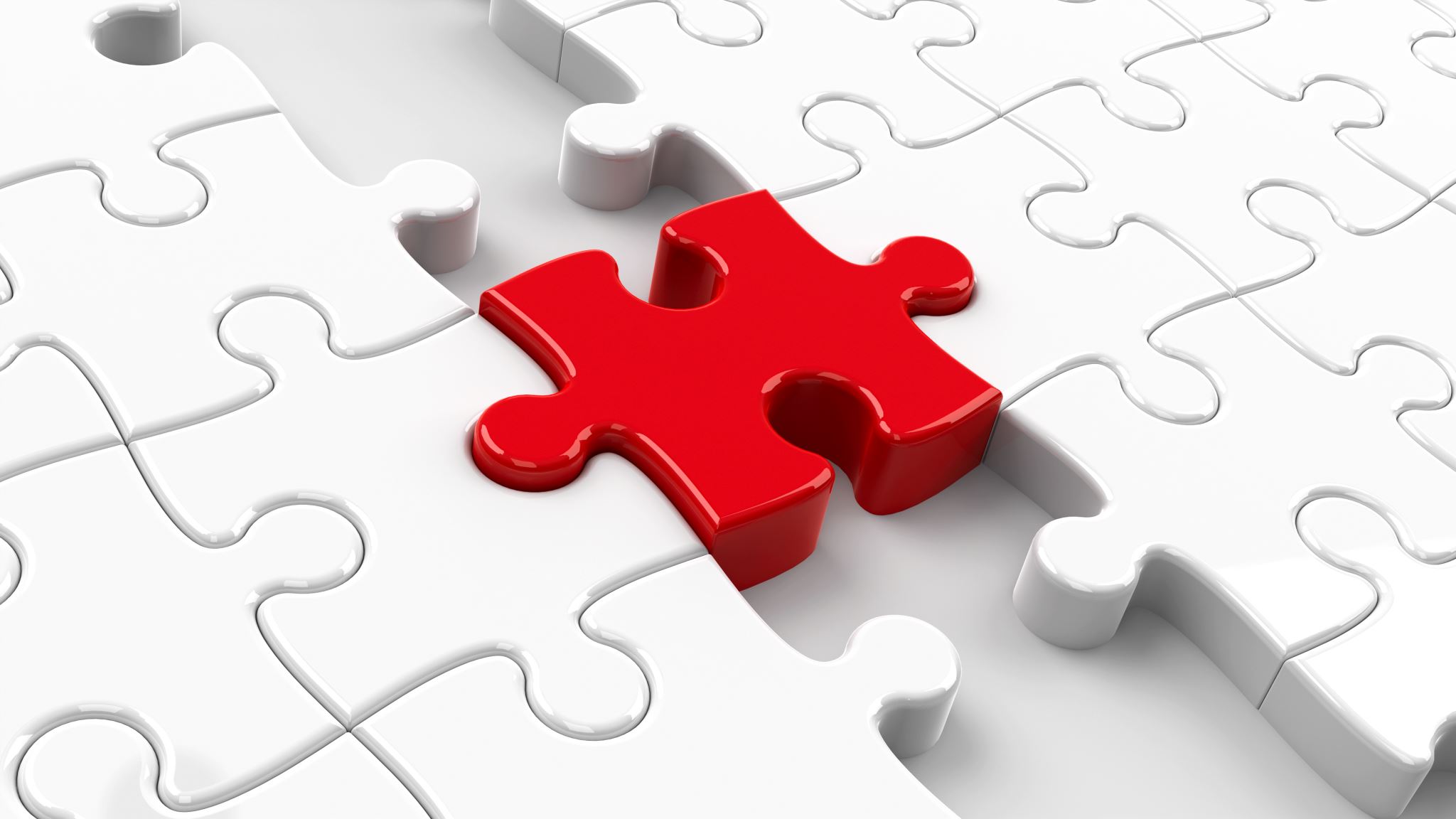 Fulfillment
Fulfillment
According to Mark, the first words spoken in public ministry, before calling His first disciples …
“fulfilled is the time” (Mark 1:14-15)
In the temple:
“The Spirit of the Lord is upon Me”
He began to say to them, “Today this Scripture has been fulfilled in your hearing.”
If you want to know who Isaiah was writing about, he was writing about me
[Speaker Notes: Mark records Jesus’ first claim 

The Spirit of the Lord is upon Me,
Because He anointed Me to preach the gospel to the poor.
He has sent Me to proclaim release to the captives,
And recovery of sight to the blind,
To set free those who are oppressed, 
To proclaim the favorable year of the Lord (Luke 4:18–19).

	Jesus’ response to Luke’s quotation of Isaiah 61:1-2 is clear, “Today this Scripture has been fulfilled in your hearing.” Publicly, Jesus has announced that He is the one God chose to accomplish what the prophets had predicted. From here, He preaches the kingdom of God in other cities in Judea (Mark 1:38; Luke 4:43).]
Old Testament verification
“Abraham rejoiced to see my day” (John 8:56)
“Before Abraham was, I am” (John 8:58)
“For if you believed Moses, you would believe Me, for he wrote about Me” (John 5:46)
With two on the road to Emmaus, Jesus opened the Scriptures about the things concerning himself 
On one occasion, Jesus said, “Blessed are your eyes for they see and your ears for they hear” (Matthew 13:16)
“Many prophets and righteous men desired (Had a passion to see) to see what you see … and to hear what you hear” (Matthew 13:17)
[Speaker Notes: Moses and Abraham have already written and seen Jesus long before He was ever born! This is the same as what Jesus meant when He said, “before Abraham was born, I am” (John 8:58). 

	Compare Luke’s version of Jesus statement about seeing, “Many prophets and kings wished to see the things which you see, and did not see them, and to hear the things which you hear, and did not hear them” (Luke 10:24). 

“Many prophets and righteous men desired (had a passion) to …”
They were living in the age of anticipation 
We are living in the days of fulfillment.]
Fulfillment of all Prophecy
It was in and with his coming that the kingdom of God had arrived
Climax
Jesus
Come to fulfill
Prophets
found their climax and conclusion in Jesus
converging streams of prophecy
Conclusion
It is Finished!
[Speaker Notes: The prophets did not speak of a Buddha or Confucius, but they of Jesus. The Gospels did not predict a final prophet such as Mohammad, John Smith, Mary Baker Eddie, or Ellen White, but they did Jesus! The Father’s eternal plan focused on a single individual for fulfillment – Jesus. 


NOTES]
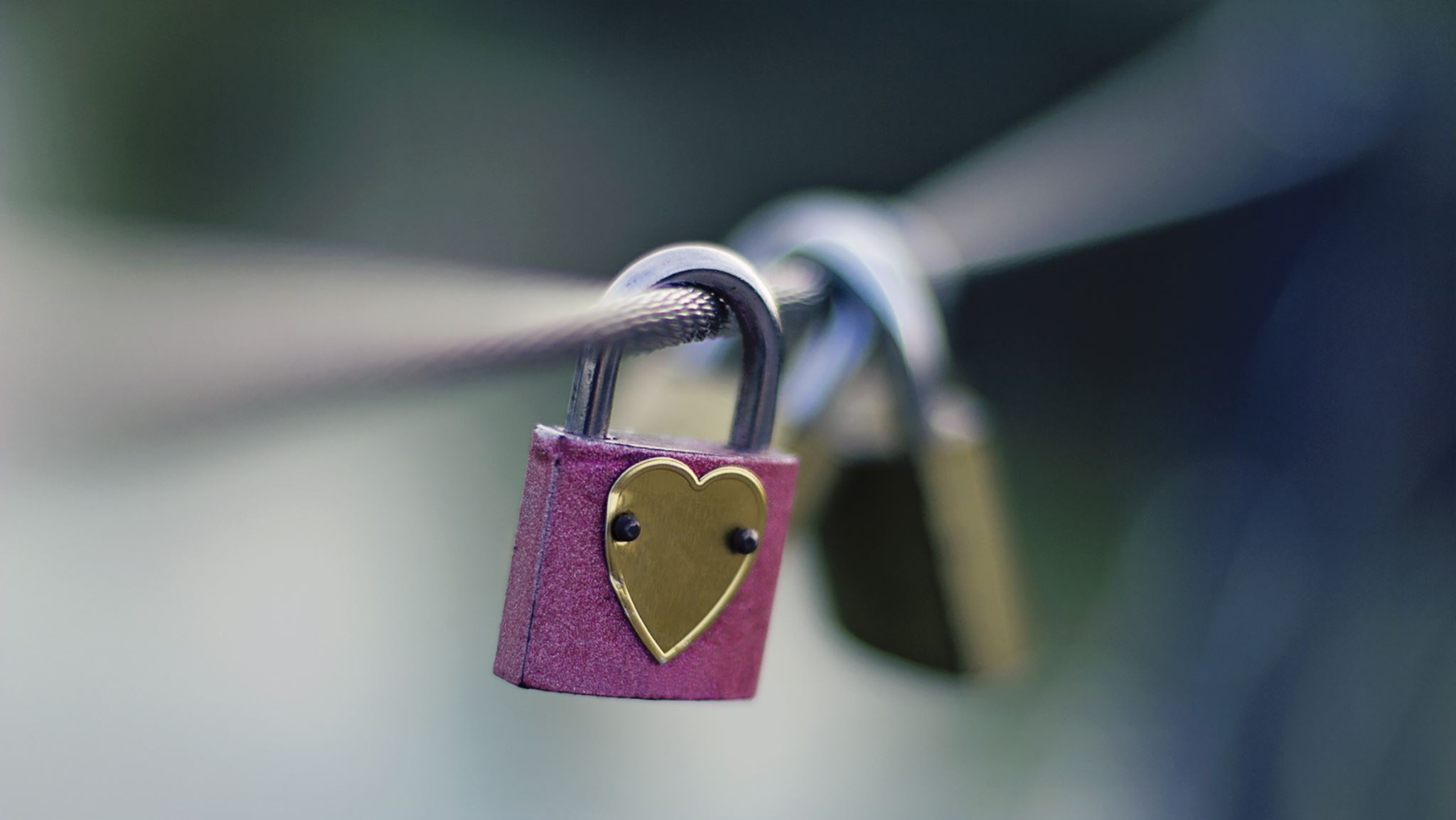 Relationship
Relationship – Unique Son
“No one knows the Son except (lit. if not) the Father; nor does anyone know the Father except (lit. if not) the Son” (Matthew 11:27; Luke 10:22)
For the Father loves the Son
“This is My beloved Son, in whom I am well-pleased” (Matthew 3:17; 17:5)
Finally, “God so loved the world, that He gave His uniquely begotten Son” (John 3:16)
One of a kind
[Speaker Notes: Two terms of endearment – knows and loves that results in the Father’s giving.

	“I and the Father are one,” (John 10:30) “no one comes to the Father but through Me,” (John 14:6) and “even as You, Father, are in Me and I in You” (John 17:21) are statements of relationship that portray a relationship that no other can claim. God and Jesus share a common nature (Colossians 1:15-17; Philippians 2:6-9; John 1:1; Hebrews 1:1-4).

	Further, He is God with us (Immanuel, Matthew 1:23). He is God’s anointed (Messiah, Matthew 1:16). He is the Son of God.]
The Gospels on His Relationship
“I and the Father are one” (John 10:30; Jesus’ version of the Shema
“Hear, O Israel, the Lord is our God, the Lord is one” (Deuteronomy 6:4)
“No one comes to the Father if not (lit.) through Me” (John 14:6b)
He is God’s anointed (Messiah, Matthew 1:16)
More on the Relationship
Only Jesus can explain God (John 1:18) 
Jesus can do this is because He is God with us (Immanuel, Matthew 1:23)
God and Jesus share a common nature
Image of God (Colossians 1:15-17)
Form of God (Philippians 2:6-9)
Word of God (John 1:1)
Radiance and Character of God (Hebrews 1:1-4)
Shares the fulness of deity (Colossians 1:19; 2:9)
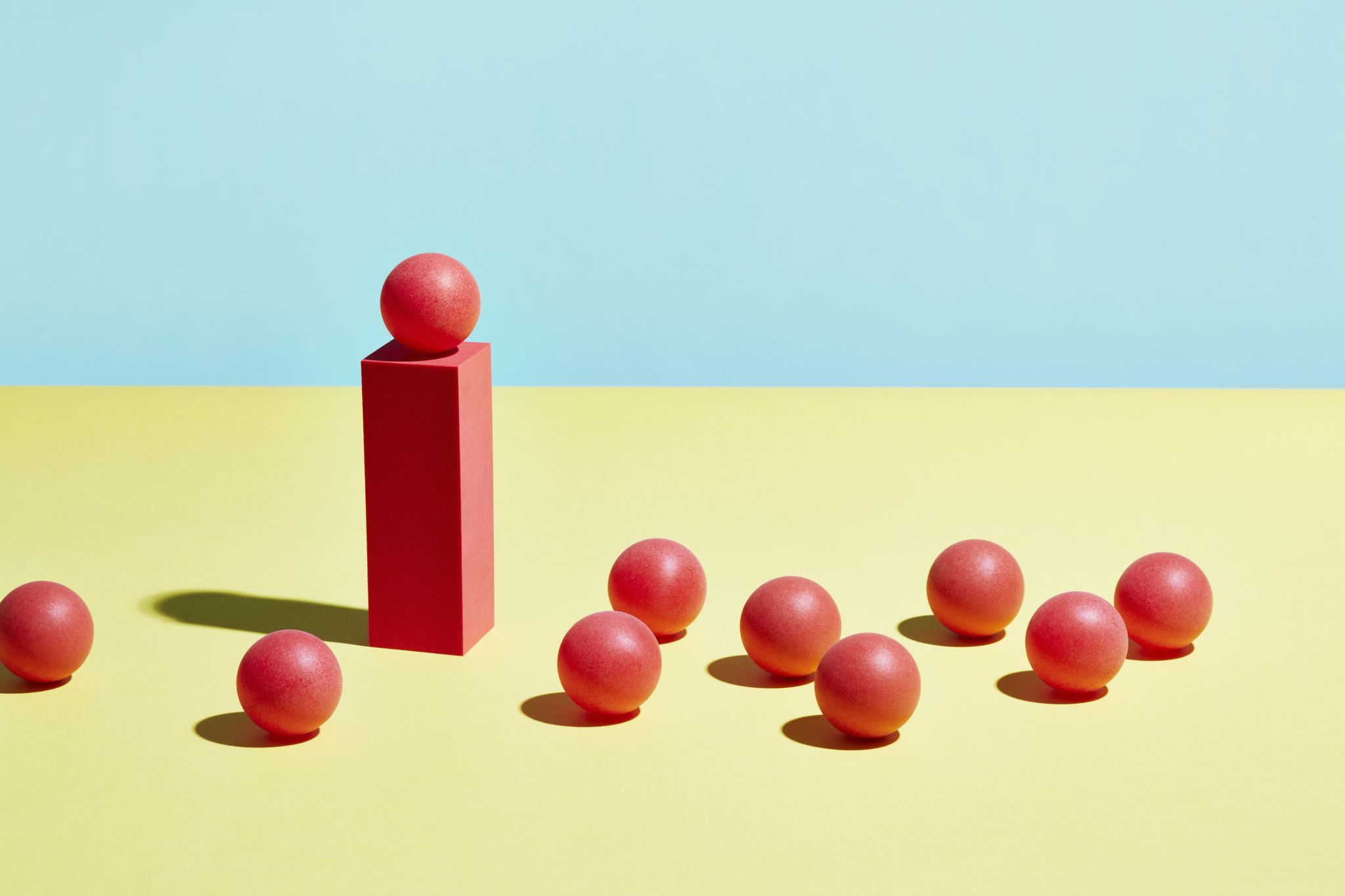 Authority
Authority to Teach
“They were amazed at His teaching; for He was teaching them as one having authority, and not as the scribes”
The scribes never taught without quoting their authorities
Jesus was his own authority “I say to you”
[Speaker Notes: Matthew provides a summary of Jesus’ teachings in the Sermon on the Mount (Mathew 5˗7). His claim of fulfillment in Luke’s Isaiah passage is strengthened. Fourteen times Jesus uses the expression “I say to you …” with two words of introduction that reinforce his claim.
	Remember: Jesus used the expression “But I say to you, …” 128 times!]
Authority to Act
Jesus claimed authority to forgive sins
When people heard him, they raised their eyebrows and said, “Who is this? Who can forgive sins except God only.” 
To which we reply, “Exactly. Who can?
[Speaker Notes: While the Jewish teachers were always quoting another authority, “Jesus didn’t quote any authority but his own. Jesus didn’t hide behind another authority” (118-119). Rather, He used his favorite formula, “I say to you.” When He used this expression, He introduced it in two different ways. First, “But I say …” contrasted with the teachers of the Law (Matthew 5:22, 28, 32, 34, 39, 44). “I say” stood against “you have heard” or “it is said.” Next, the use of “Truly I say …” made a strong statement, validating His right to counter the authorities of the day. Matthew’s summary statement after the sermon confirms that “the crowds were amazed at His teaching; for He was teaching them as one having authority, and not as their scribes” (Matthew 7:28-29).]
Authority to Judge
In addition to authority to teach and forgive, he claimed authority to judge the world
Jesus said on several occasions that he would …
Return at the end of history
Sit on the throne of his glory
He held in his hand the eternal destiny of all the nations 
He made himself the central figure on the Judgment Day
I – Thou
His teaching was fundamentally self-centered – I, I, I; me, me, me – but he was absolutely unselfcentered and gave himself away in the self-sacrificial service of others
He made himself the central figure on the Judgment Day and then got on his hands and knees and washed his Apostles feet
Their Lord and Judge became their servant (Stott 211-214)
This is beautiful and unique – the combination of authority and humility; of self-centered claims and unselfcentered character
[Speaker Notes: “His teaching was fundamentally self-centered – I, I, I; me, me, me – but he was absolutely unselfcentered and gave himself away in the self-sacrificial service of others” (Stott, 140-141).]

Uniqueness of His Death
The circumstances of the death of Jesus set him apart from the deaths of all other religious teachers
They all died of natural causes in a ripe old age 
Muhammad at sixty-two
Confucius at seventy-two
The Buddha at eighty
Moses at one hundred and twenty
Surrounded by their disciples, having successfully completed the mission which they had set for themselves
By contrast
Jesus died in his early thirties by the horrible death called crucifixion
Repudiated by his nation
Forsaken by his disciples
Deserted even, it appeared, by his Father, “Why have you forsaken me?” 
An apparent failure.
The symbol of the Christian faith
The adherence of every other religious leader focus on the life, character, ministry and teaching
The followers of Jesus focus on these & His death
He repeatedly predicted the necessity of his sufferings, saying the Son of Man must suffer many things, be rejected and die
He referred to his death as the hour for which he’d come into the world
He deliberately make provision for his own memorial service, telling the disciples to eat bread and drink wine in memory of Him
The Death of Jesus
Was not the tragic or premature end to an otherwise promising mission
Rather, the intended pinnacle by which he would achieve what he had come to do
To authorize the New Covenant (Hebrews 10:11-14)
Memorialized in the Eucharist (Matthew 26:28; Luke 22:20)
Luke’s record of the presentation of the Gospel in the Book of Acts presents the historical fact of the death as Paul does in 1 Corinthians 15:3
Fulfilling the Scriptures
Christ crucified – the Power of God (1 Corinthians 1:23)

Uniqueness of his Resurrection
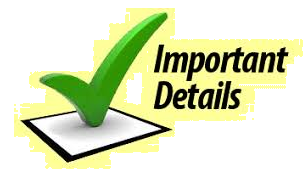 Never claimed by any other religious leader
Two Vital Perspectives
Reality  and Significance
Reality
What do we mean by resurrection?
Not just that his influence survived death
We can sing “Jesus lives” as the Latin American students chant, “Che Guevara lives!”
Not what we mean -- Che Guevara was not resurrected from the dead
Jesus was not resuscitated – brought back to this life
That’s what Jesus did for Lazarus when he raised him
He brought him back to this this life 
This aroused C.S. Lewis’ sympathy when he said, “Poor Lazarus had to do his dying all over again.”
After his Resurrection …
Jesus was rescued from the natural, post-mortem process of decay and decomposition (Stott 318-325)
Meet Peter MacIntosh (d. 1946)
Jesus’ body was changed into a new vehicle for his personality, which had new powers, undreamed of faculties that was immortal and would never die again (Stott, 210-214)
Three-fold Evidence
“Now, the cumulative evidence for the resurrection of Jesus is very compelling”
(282-283)
[Speaker Notes: Jesus is the Model of our Resurrection
“Beloved, now we are children of God, and it has not appeared as yet what we will be. We know that when He appears, we will be like Him, because we will see Him just as He is” (1 John 3:2).]
Significance – Past, Present, & Future
Paul’s Gospel – Romans 1:1-4
The Gospel of God
Promised beforehand through His prophets in the Holy Scriptures
His Son
Who was born of a descendant of David according to the flesh (Humanity)
Who was declared the Son of God with power by the resurrection from the dead, according to the Spirit of holiness (Divinity)
Jesus Christ our Lord ()
Worthy is the Lamb (Revelation 5:12)
His crucifixion was the gateway, not to death, but to his coronation. His resurrection assured this, raised by the power of God who then placed Him at His right hand to serve his kingdom.

The Uniqueness of His Exaltation
Exalted to the highest place of honor, executive power and authority in the universe; at the right hand of God (Stott 374-376)			From the shame and pain on the cross
Paul writes these words, “God has super exalted Jesus.”
Giving him a name above every name (Philippians 2:9)
Comes to have first place in everything (Colossians 1:18)
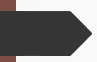 The Will of the Father
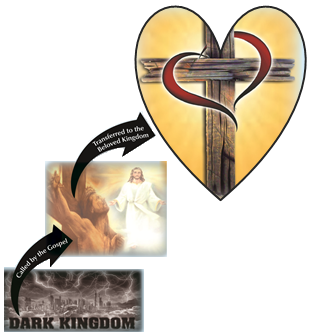 Almighty God, Creator, and Sustainer of this vast universe loved us
We were self-centered, self-serving rebels
Loved us so much that he came after us in the person of his eternal son, pursued us into a dark kingdom from the desolate agony of the cross where he rescued us, transferring us into the kingdom of His Beloved Son
(Colossians 1:13-14)

Uniqueness of His Provision In His Holy Spirit
A common expression – a personal relationship with Jesus – What does that really mean?
Jesus is unique – the only religious leader in history who has provided a way to be personally involved with His disciples no matter the century or culture
Three aspects of the provision of the Spirit, making Jesus unique
Uniqueness of His Provision	In His Holy Spirit
The Holy Spirit makes the presence of Jesus contemporary
It is to our advantage that Jesus leaves (John 16:7; 13-14)
Guide you into all the truth; Not speak on His own initiative; Disclose to you what is to come; Glorify Jesus
The Holy Spirit makes the presence of Jesus universal
“I am with you always, even unto the end of the world” (Matthew 28:20)
The Holy Spirit makes the presence of Jesus internal 
“Christ in you, the hope of glory” (Colossians 1:27)
Wrapping up
Five aspects of the uniqueness of Jesus – his claims, his death, resurrection, exultation, and his presence in the gift of the Holy Spirit
Two impressive facets
Unity – No incompatibility between these
Correspondence to our human desires and ambitions
Jesus speaks exactly to our human need
Jesus’ uniqueness declares that He is absolute truth and without equal
Conclusion
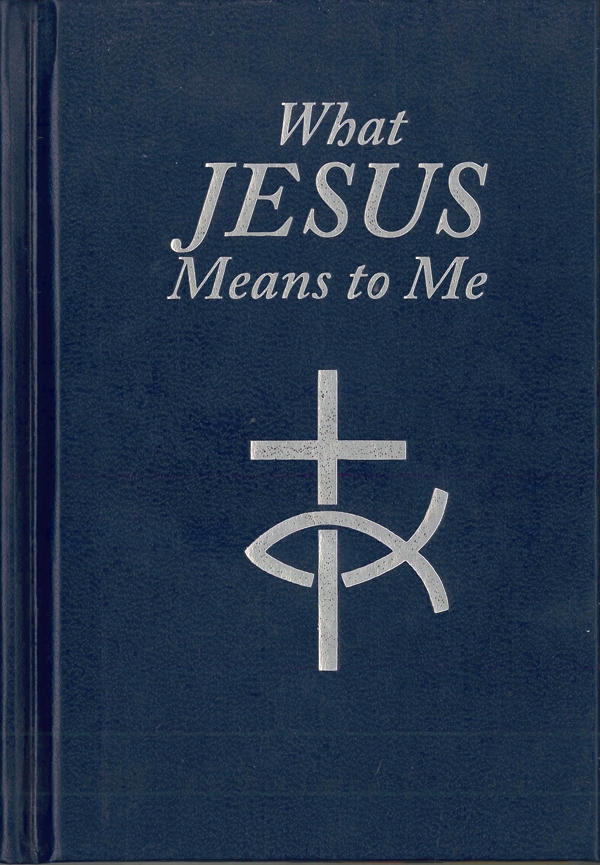 What should this mean to me?
Jesus is a fact. He is a tremendous fact. He is an eternal ever-present fact. He is the one sure fact around which everything in heaven and earth revolves. He was a fact “in the beginning,” before the heavens and the earth were made. And He is still the world’s most powerful fact today1
1 (H. W. Gockel, “Preface,” in What Jesus Means to Me (Saint Louis, MO: Concordia Publishing House, 2008), ix.)
[Speaker Notes: The vision of The Uniqueness of Jesus is to present Him as the only, absolute truth for this or any century. The mission to satisfy this vision is to present five aspects of Jesus, exploring His nature. Like an archaeologist who uncovers treasures from the past, our quest will be to expose the eternal truths about Jesus that give meaning to human existence and the reality of hope for this and the life to come. The objectives are to:

Describe the context in which the question of Jesus’ uniqueness must be considered
Present five (5) clear pictures of Jesus, validating His uniqueness
Inspire a conscious decision to elevate Jesus to the position of supremacy in the life of the reader]
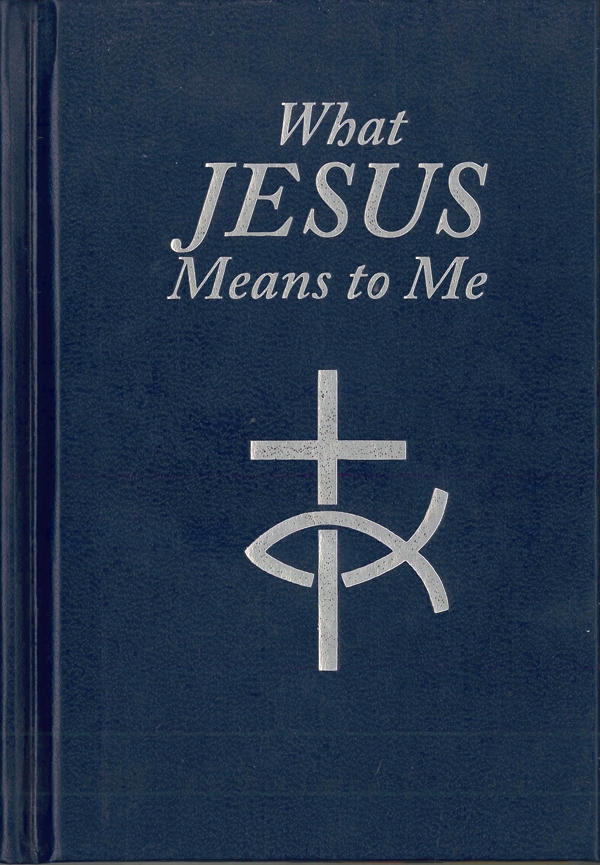 The Question …
What should Jesus mean to me?
On the Day of Pentecost when Peter preached the first Gospel Sermon, he drew the following conclusion:
God has made Him both Lord and Christ
[Speaker Notes: The vision of The Uniqueness of Jesus is to present Him as the only, absolute truth for this or any century. The mission to satisfy this vision is to present five aspects of Jesus, exploring His nature. Like an archaeologist who uncovers treasures from the past, our quest will be to expose the eternal truths about Jesus that give meaning to human existence and the reality of hope for this and the life to come. The objectives are to:

Describe the context in which the question of Jesus’ uniqueness must be considered
Present five (5) clear pictures of Jesus, validating His uniqueness
Inspire a conscious decision to elevate Jesus to the position of supremacy in the life of the reader]
Endnote
The citations to Stott throughout the presentation are from Dr. McCuistions’ book, The Uniqueness of Jesus that is based on the speech “Is Jesus Veritas for the 21st Century?” delivered at the Veritas Forum in Cambridge, Massachusetts in the late nineties. Dr. McCuistion gives proper credit in this presentation and the book in great gratitude to Dr. Stott. The numbers align with the line numbers given in the book.